Some Examples of tools to easily publish texts online
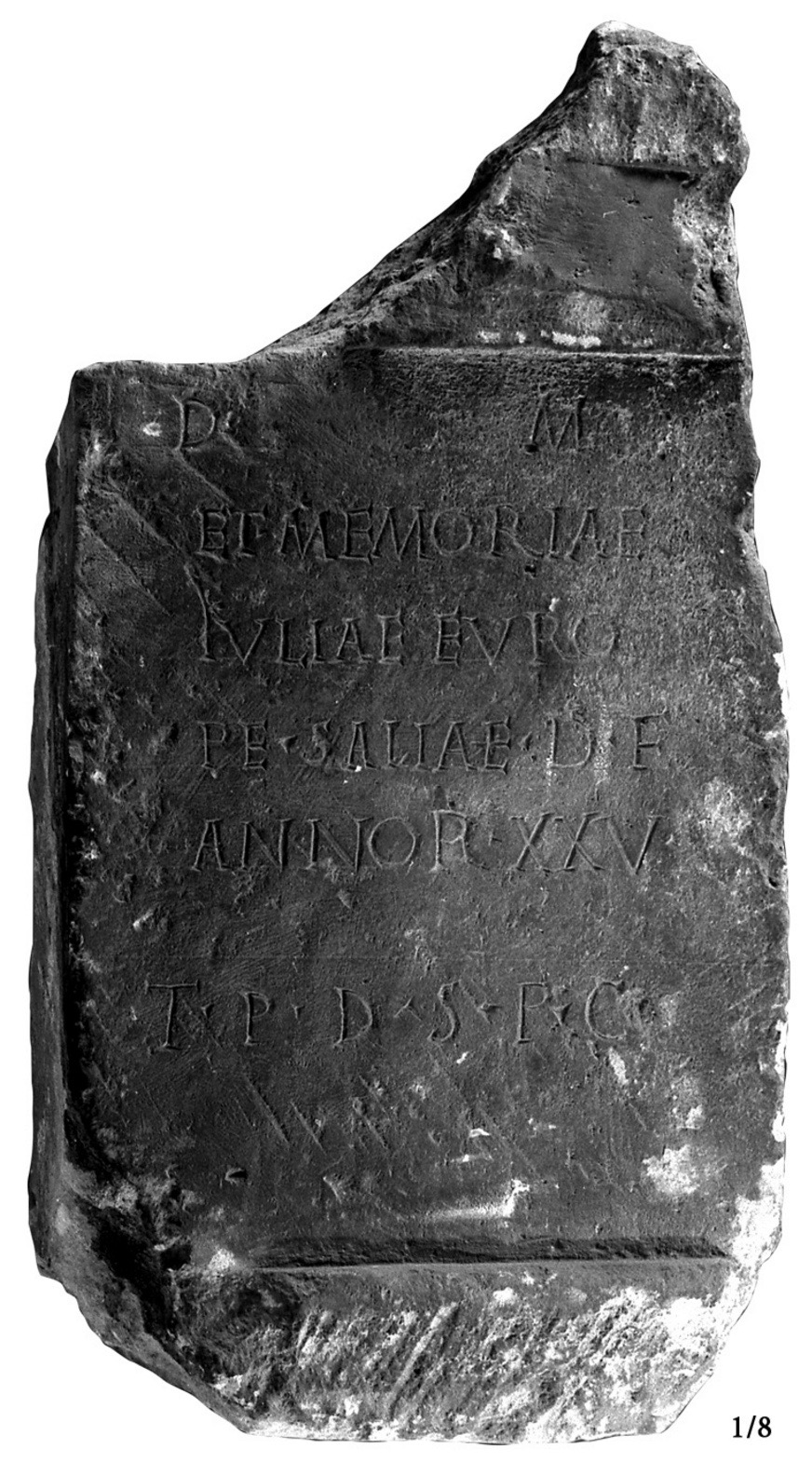 Zadar 14.12.2018
The Example: RECAM II, 415 in the EDAK website
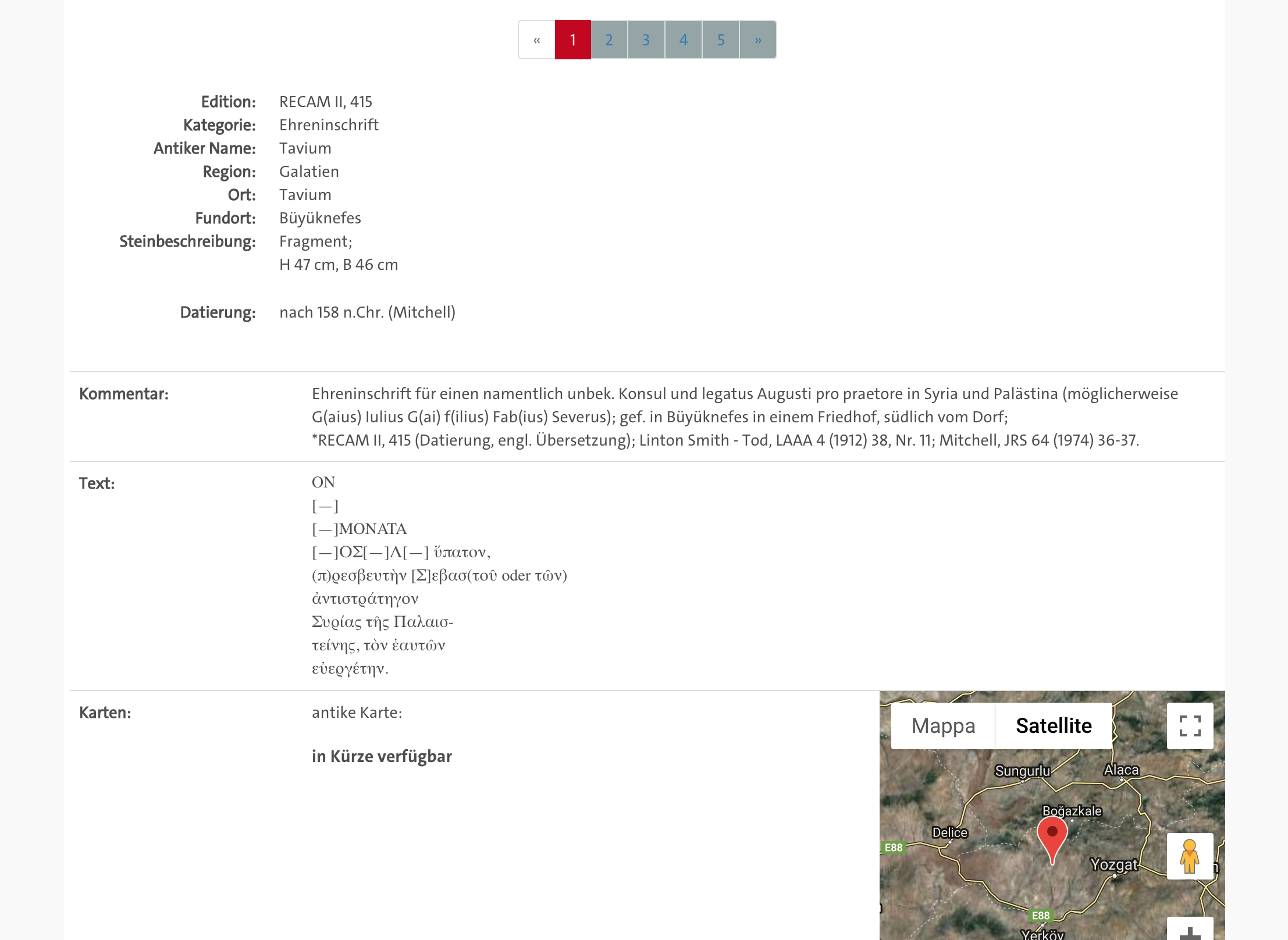 [Speaker Notes: THIS DATA HAS BEEN TRANSFORMED TO EPIDOC WITH THE EAGLE UPCONVERSION SCRIPTS, THE EPIDOC IS VALID, NOT PERFECT!]
TEI Publisher
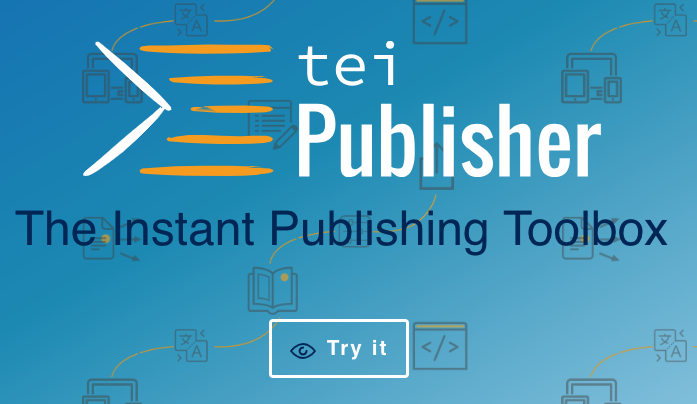 Requires eXist / server side 
Does already a lot of the search and the export
Easy and nice to customize
Works directly on your XML
https://teipublisher.com
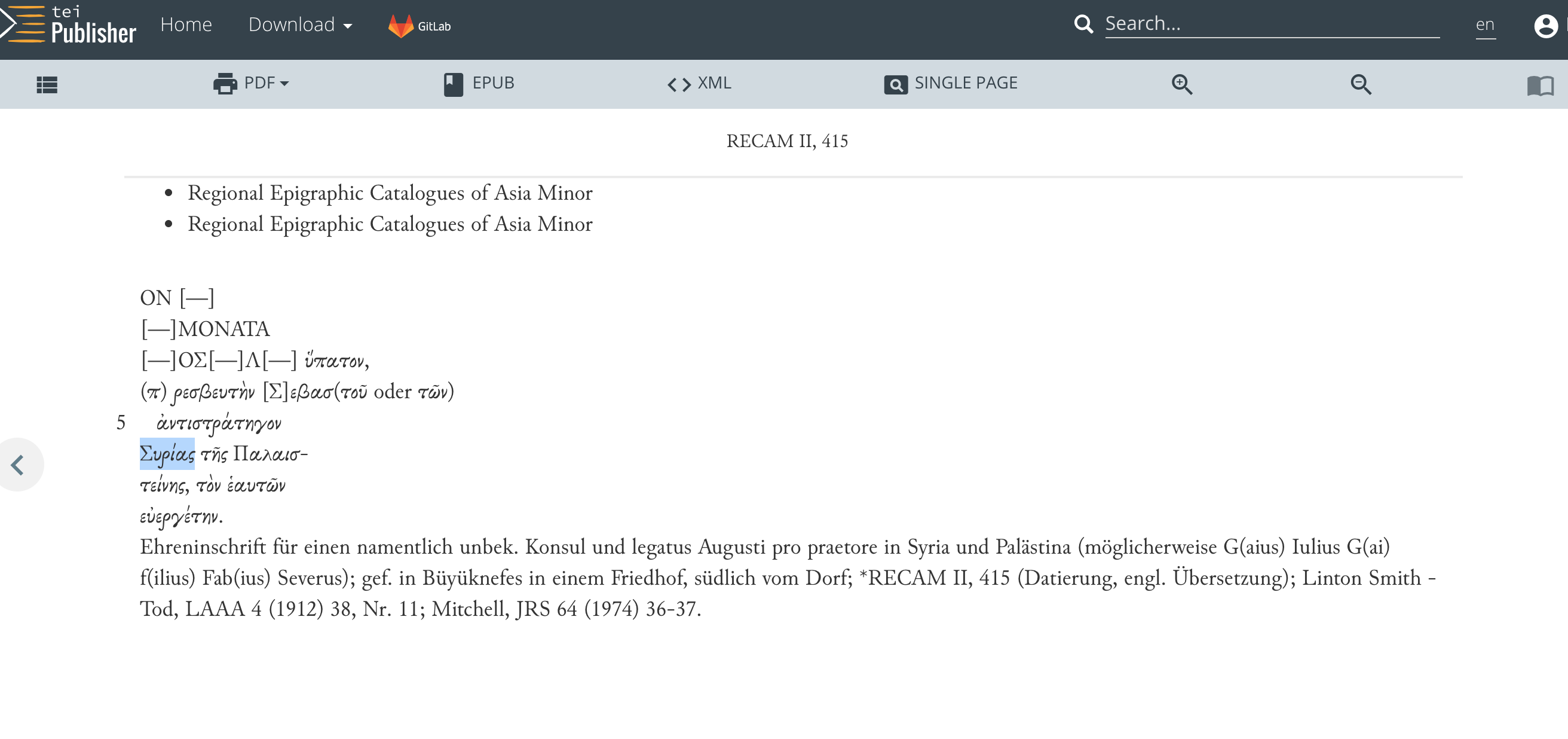 CETEIcean
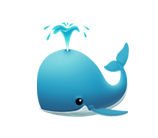 Requires nothing but a bit of Javascript
No server side requirement for display
Works directly on your TEI in the browser
http://teic.github.io/CETEIcean/
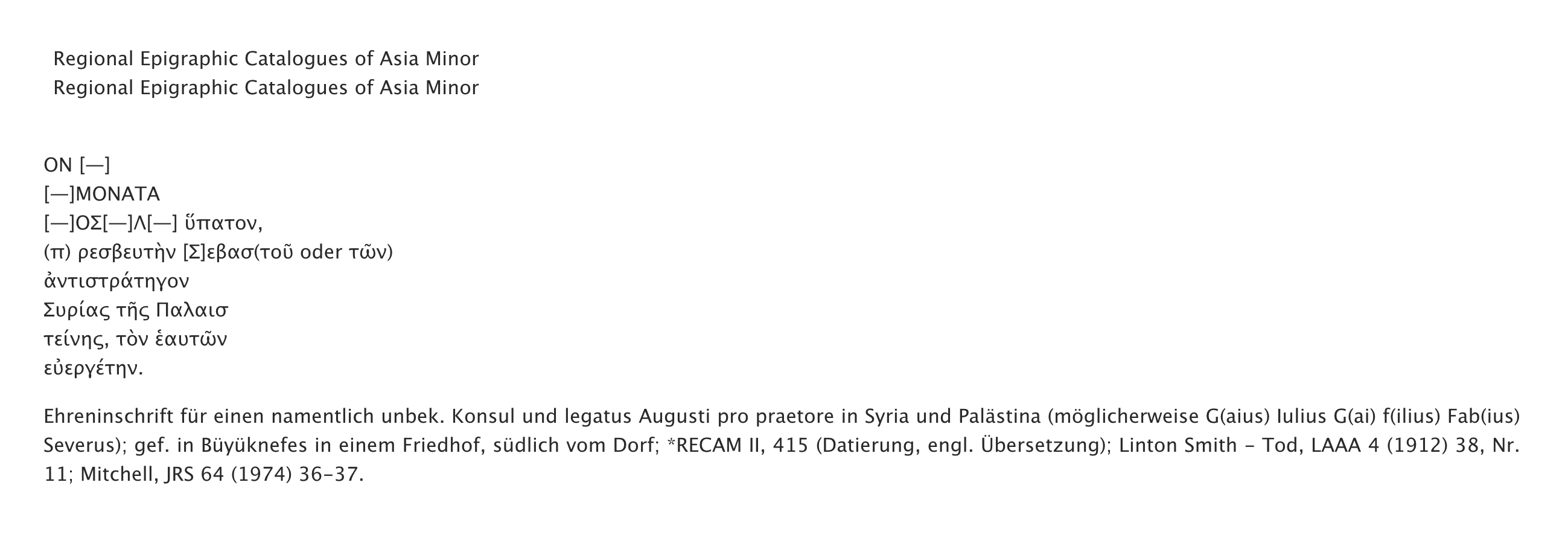 EFES (EpiDoc Front End Service)
Requires (1) command line to install
Data requirements on authority files
Native EpiDoc support (no need to code)
Fully featured Database and frontend (as in TEI publisher)
https://github.com/EpiDoc/EFES/wiki
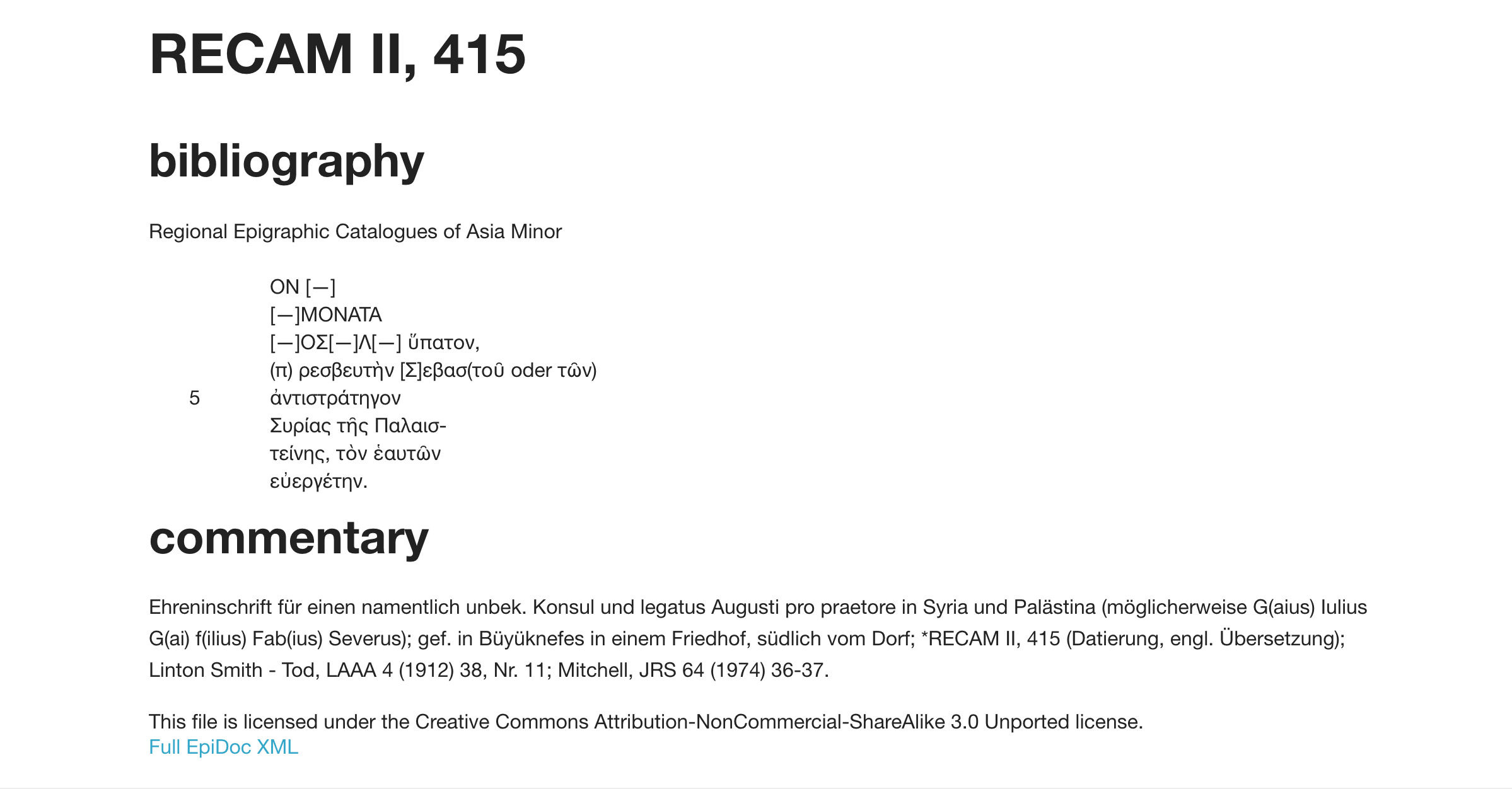 EpiDoc Converter API
Useful to see how it looks like
Easily test parameters from the EpiDoc Example XSLT
http://epidoc.dainst.org/
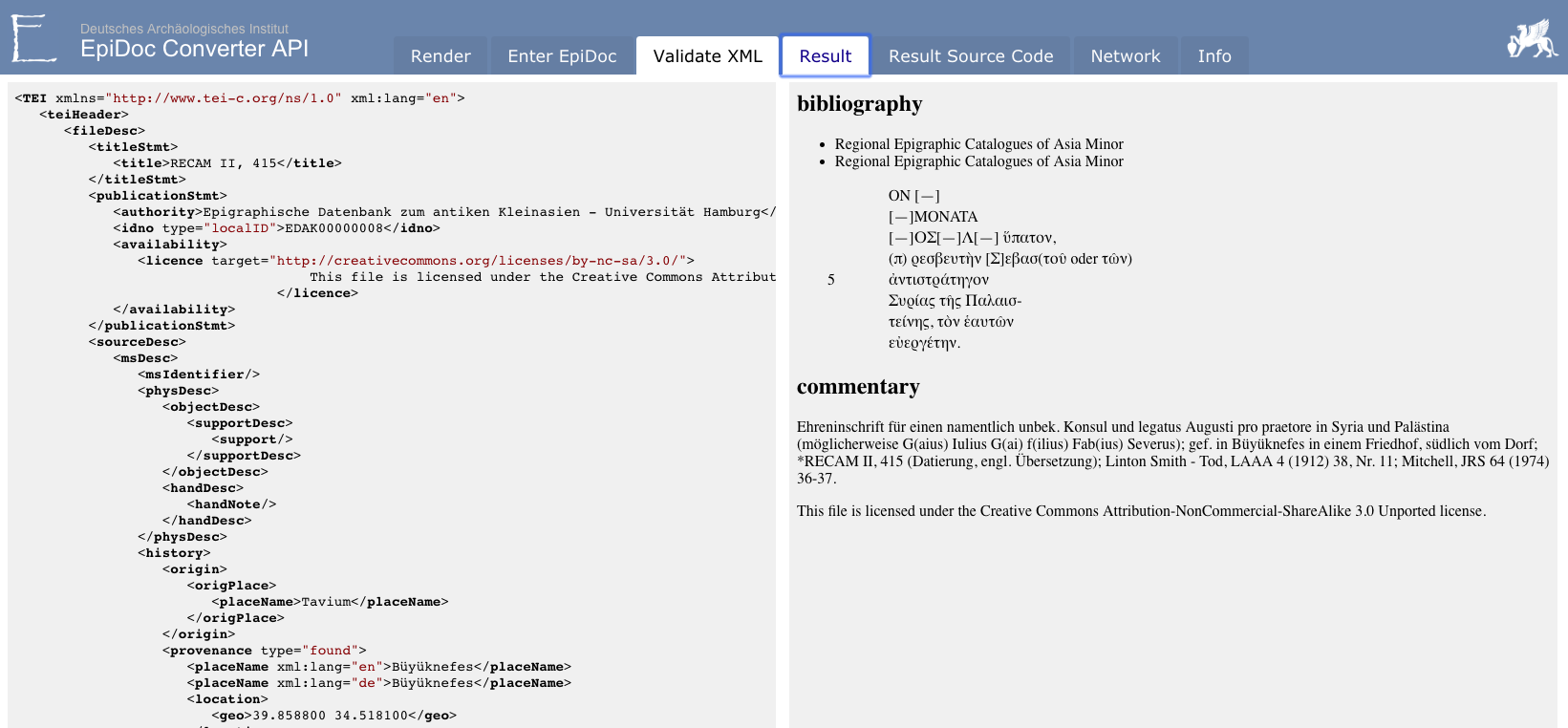 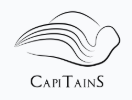 CapiTainS and Nemo
A full suite of guidance and support tools for publishing citable texts
Requires quite a bit of programming
To work with Nemo you need Python Flask
http://capitains.org/
And MANY MANY MORE!!
EVT2 http://evt.labcd.unipi.it/
Textual Communities https://textualcommunities.org/app
GitHub Pages https://pages.github.com/
Etc.
The bottom line
What matters is that the information is up to date and that the EpiDoc data is valid and openly accessible, it does not matter how you put it online, that is an easy task.
Thank you very much
Pietro Maria Liuzzo
pietro.liuzzo@uni-hamburg.de
Universität Hamburg
IDEA, International Digital Epigraphy Association
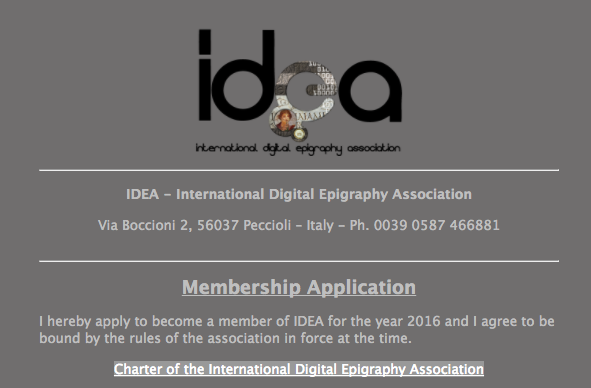 https://form.jotformeu.com/61524210874350
References
You can find all images of inscriptions in this presentations searching “EUROPA” in the EAGLE portal https://www.eagle-network.eu/basic-search/